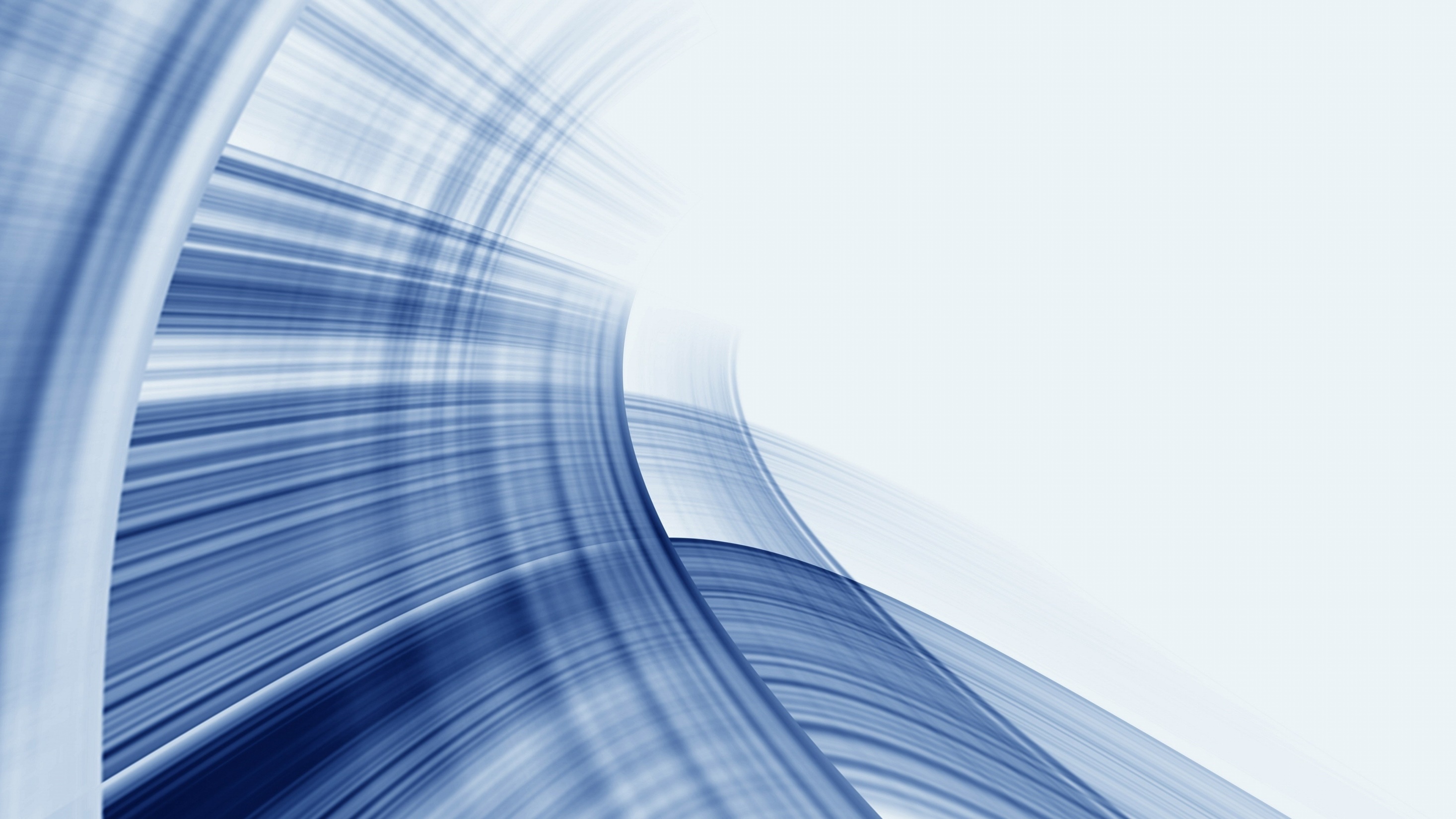 Практика работыОПФР по Амурской областипо повышению финансовой грамотности населенияАмурской области
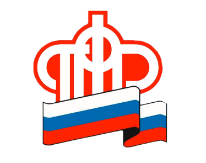 Белякова Наталья Александровна, 
заместитель управляющего ОПФР 
по Амурской области
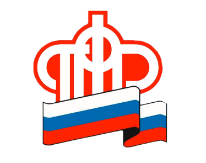 Школаповышения пенсионной(социальной)грамотности
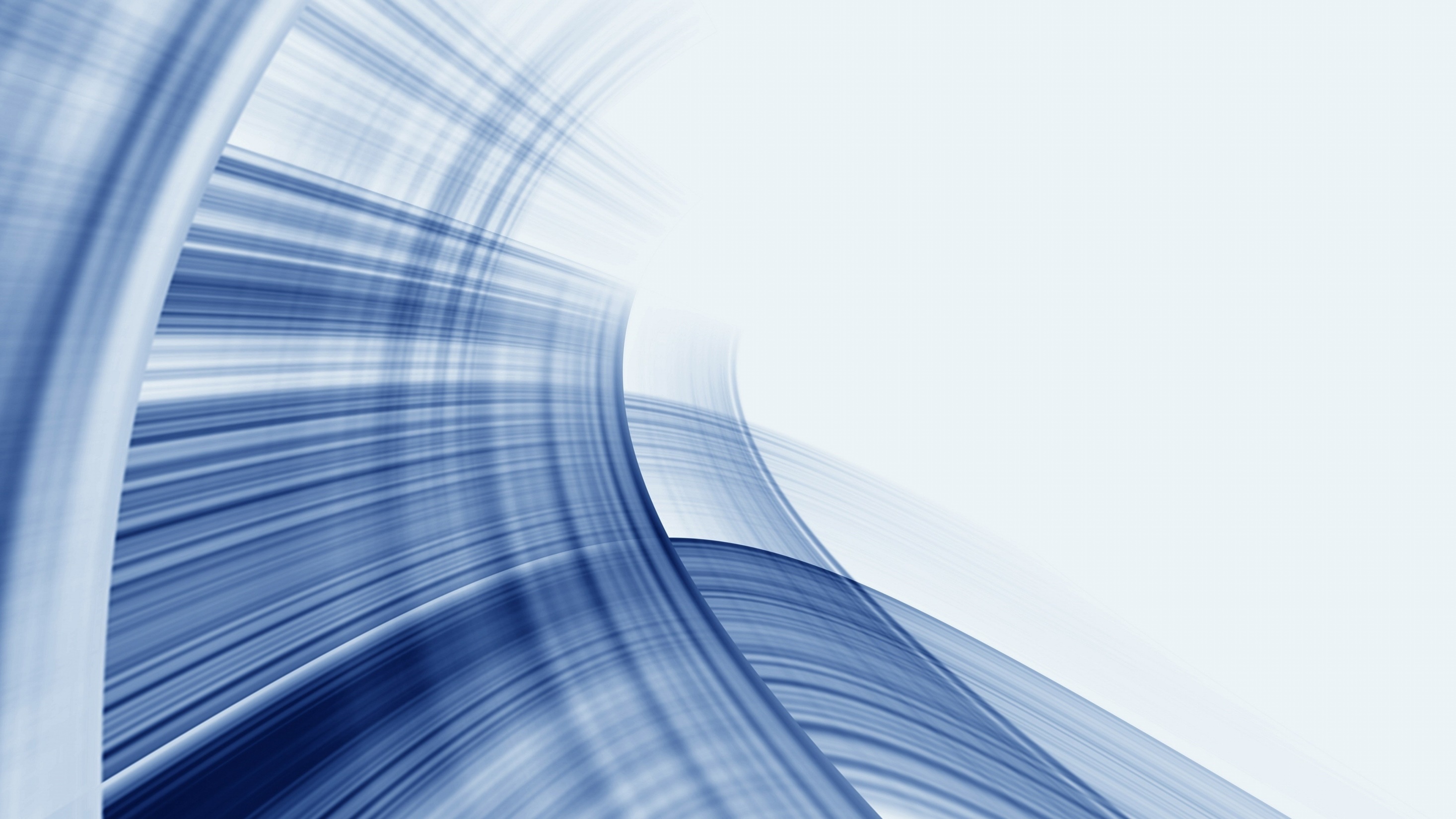 Целевые группы
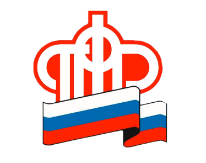 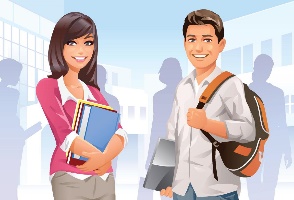 Школьники и студенты

Работающее население

Предпенсионеры

Пенсионеры

Осужденные

Беременные женщины

Семьи с детьми
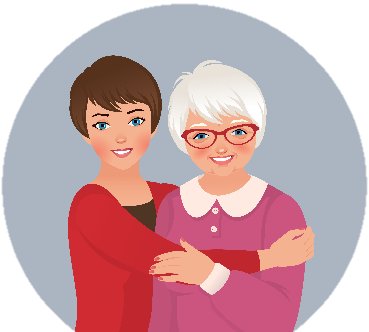 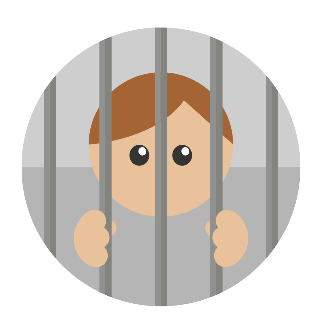 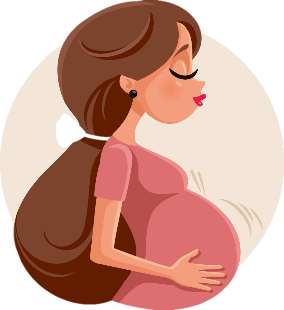 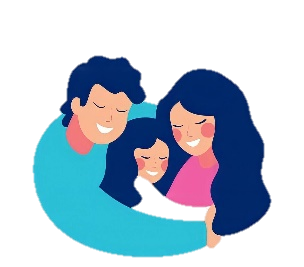 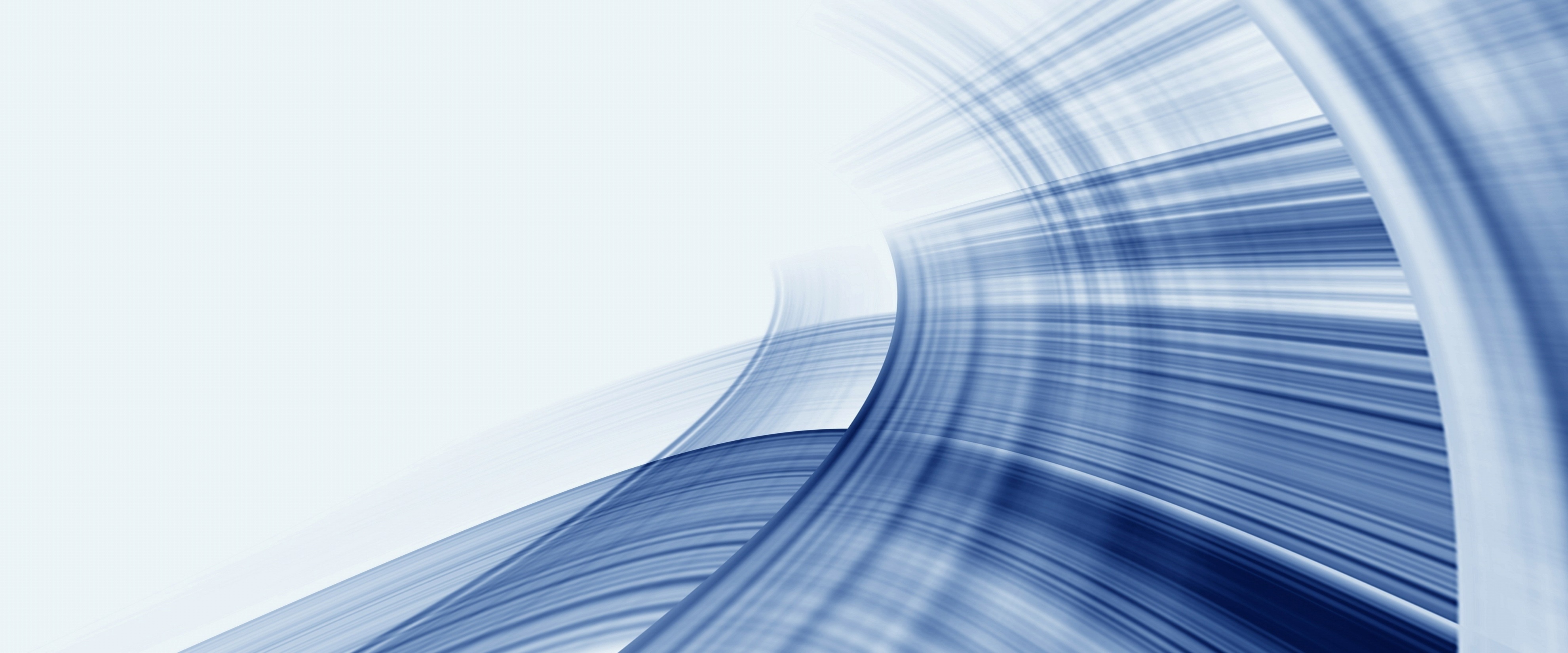 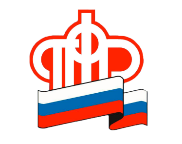 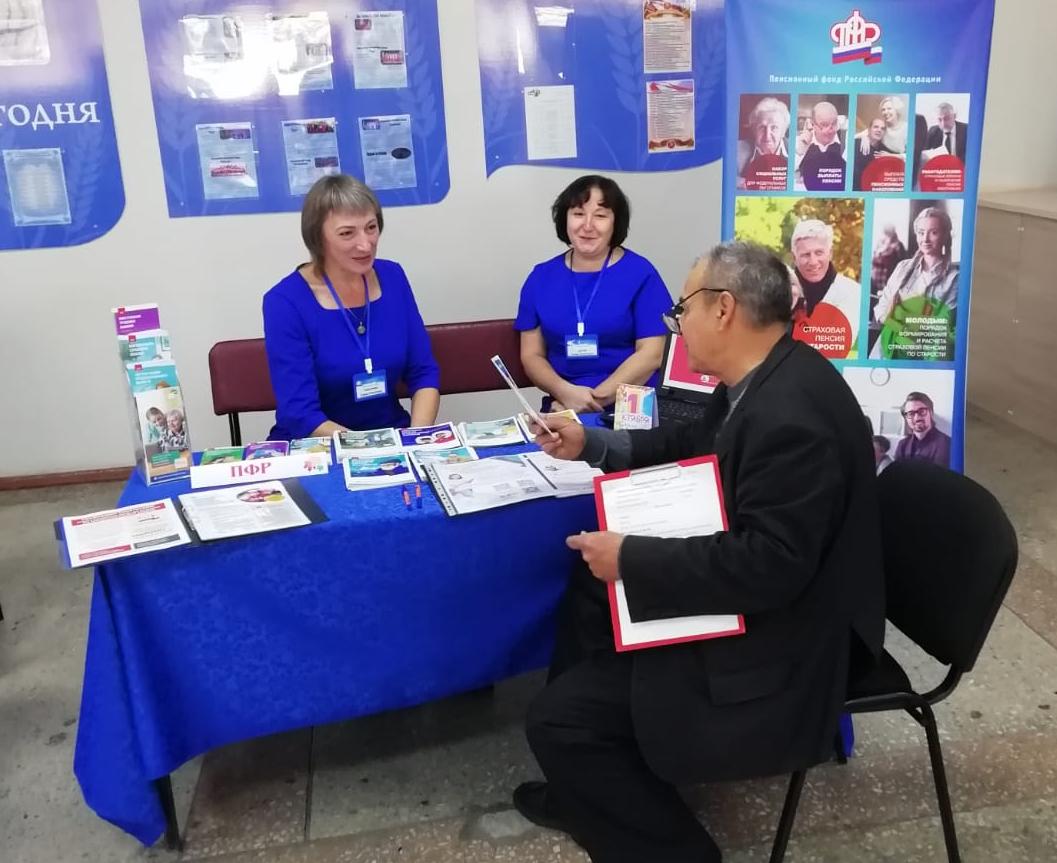 Клиентские службы ОПФР
по Амурской области
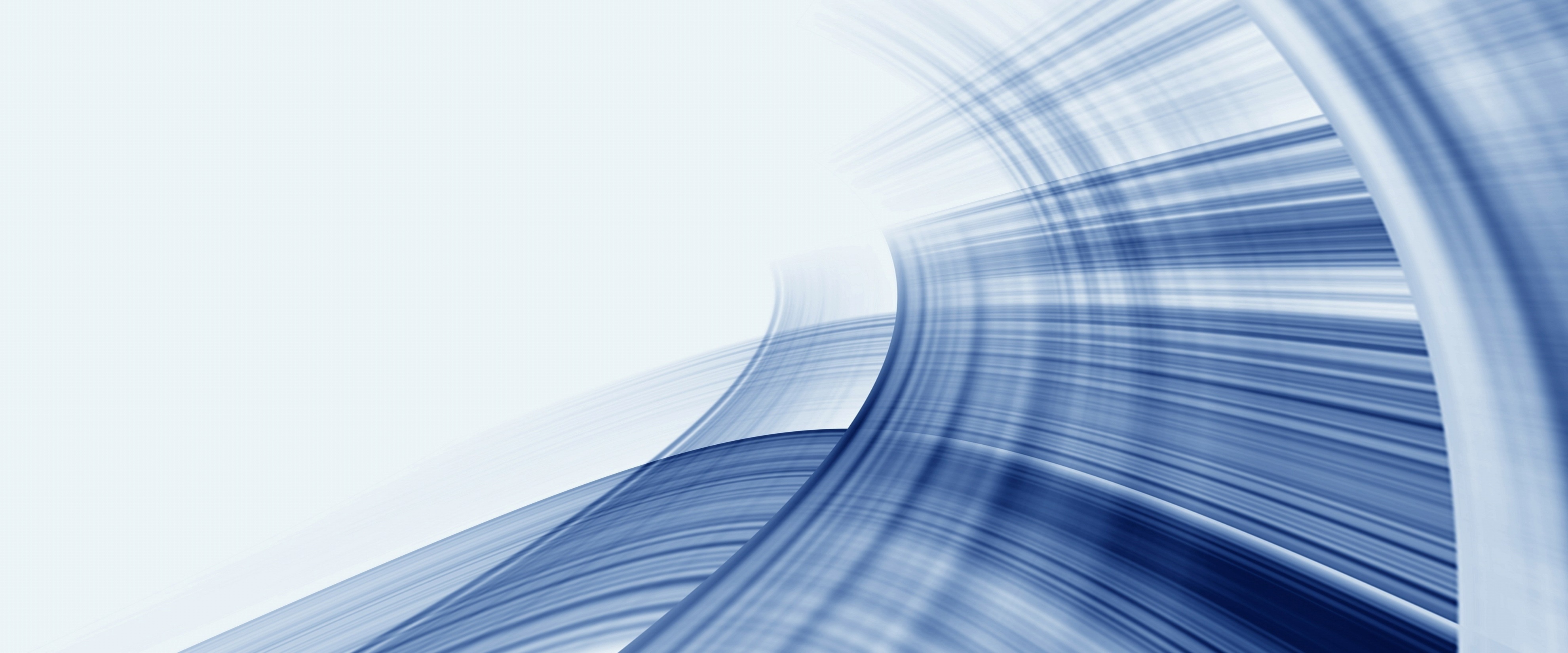 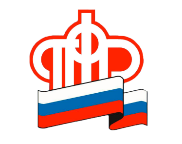 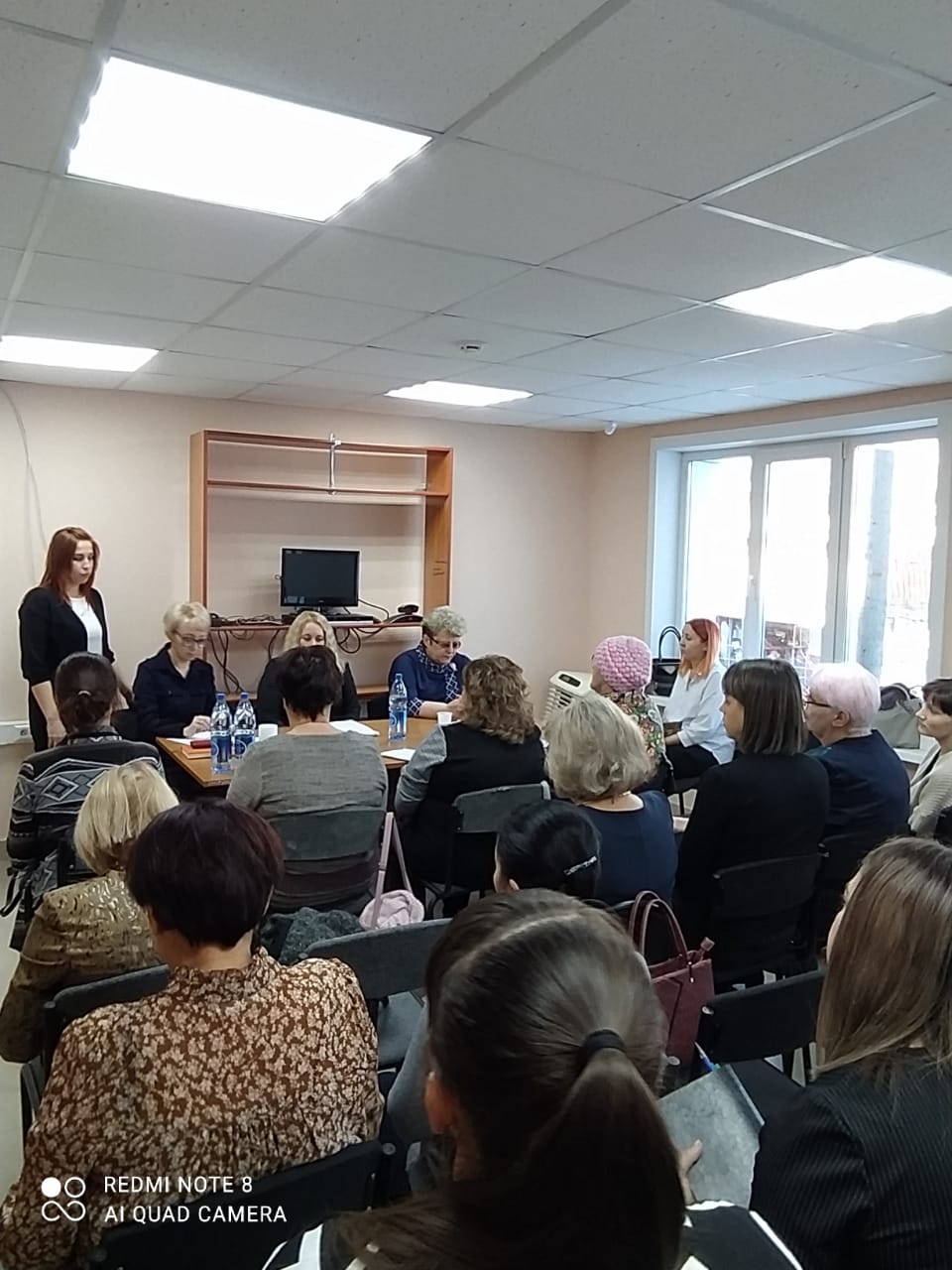 Трудовые коллективы
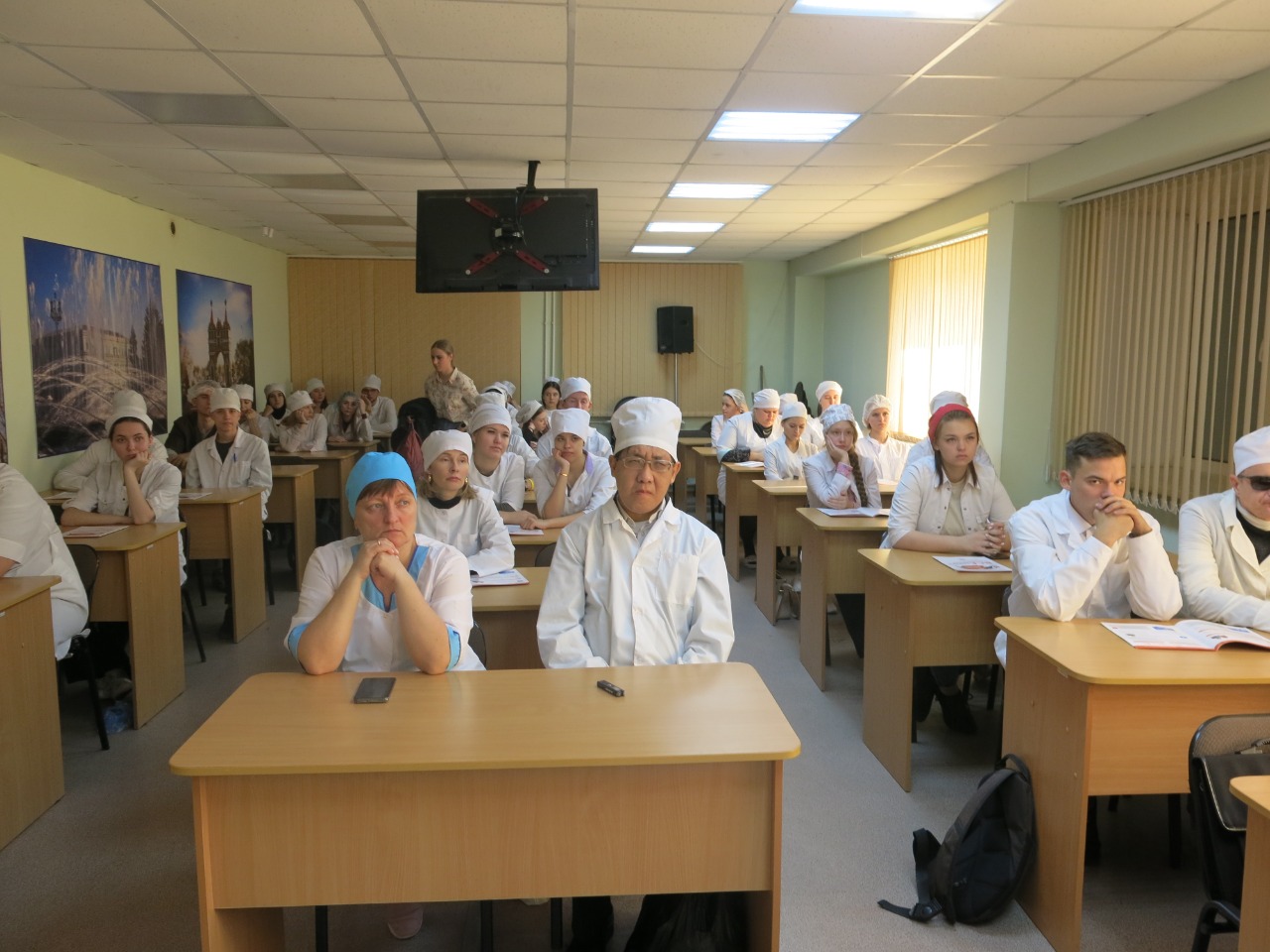 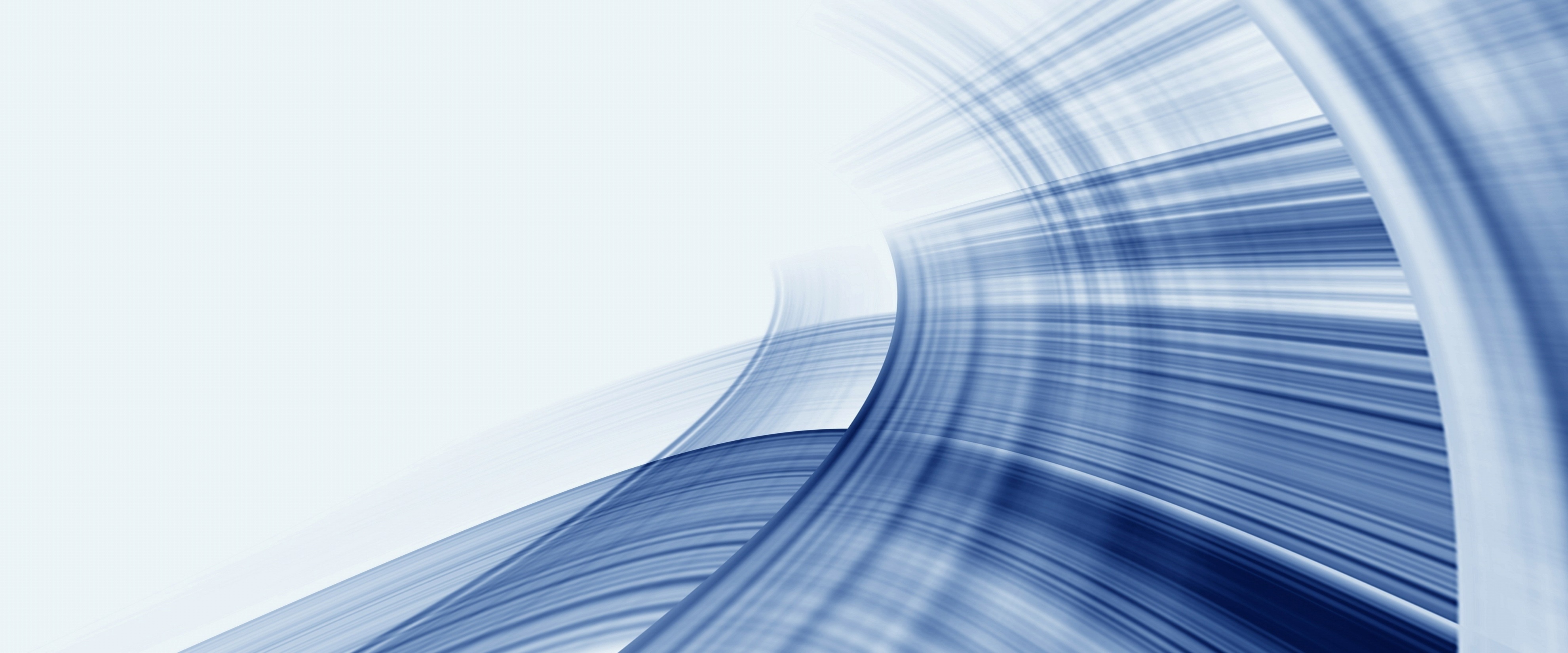 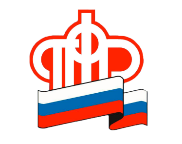 Учреждения уголовно-
исполнительной системы
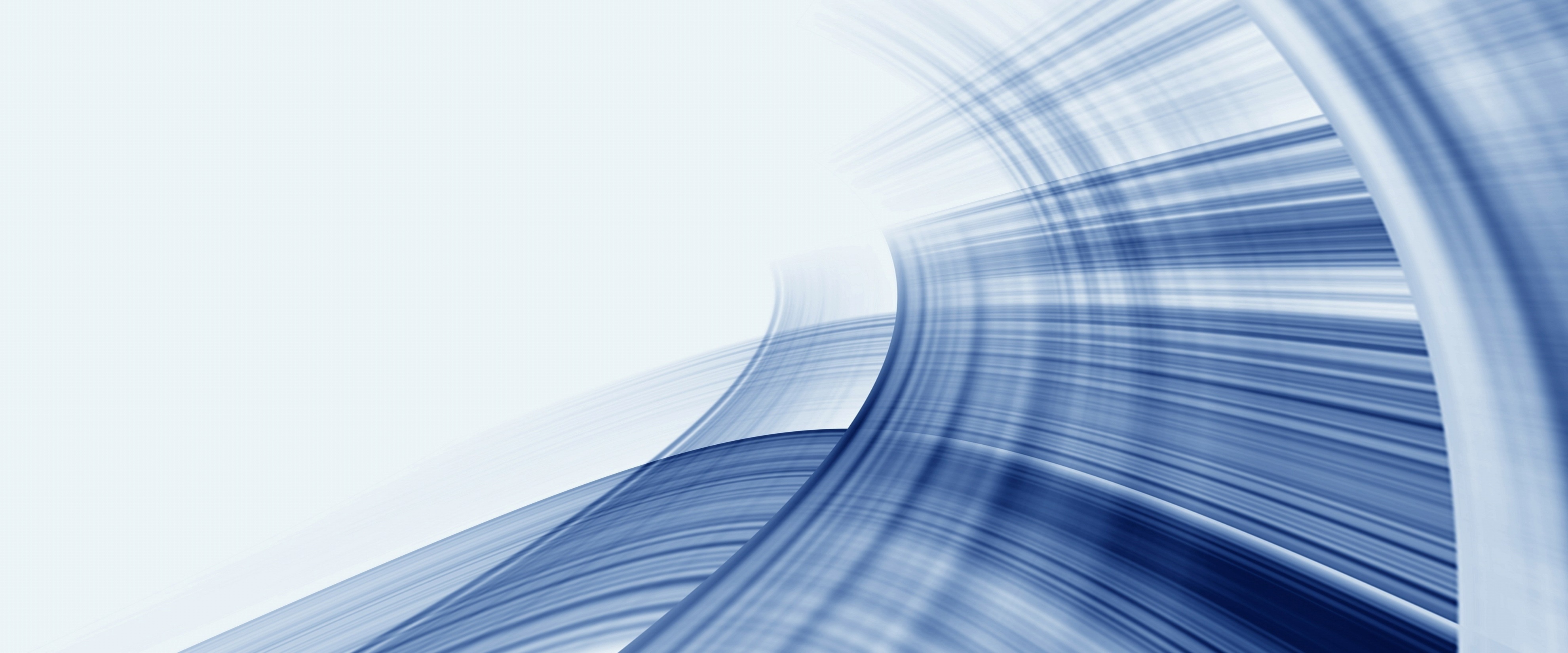 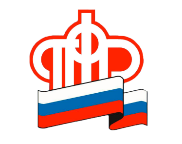 Институт развития
образования
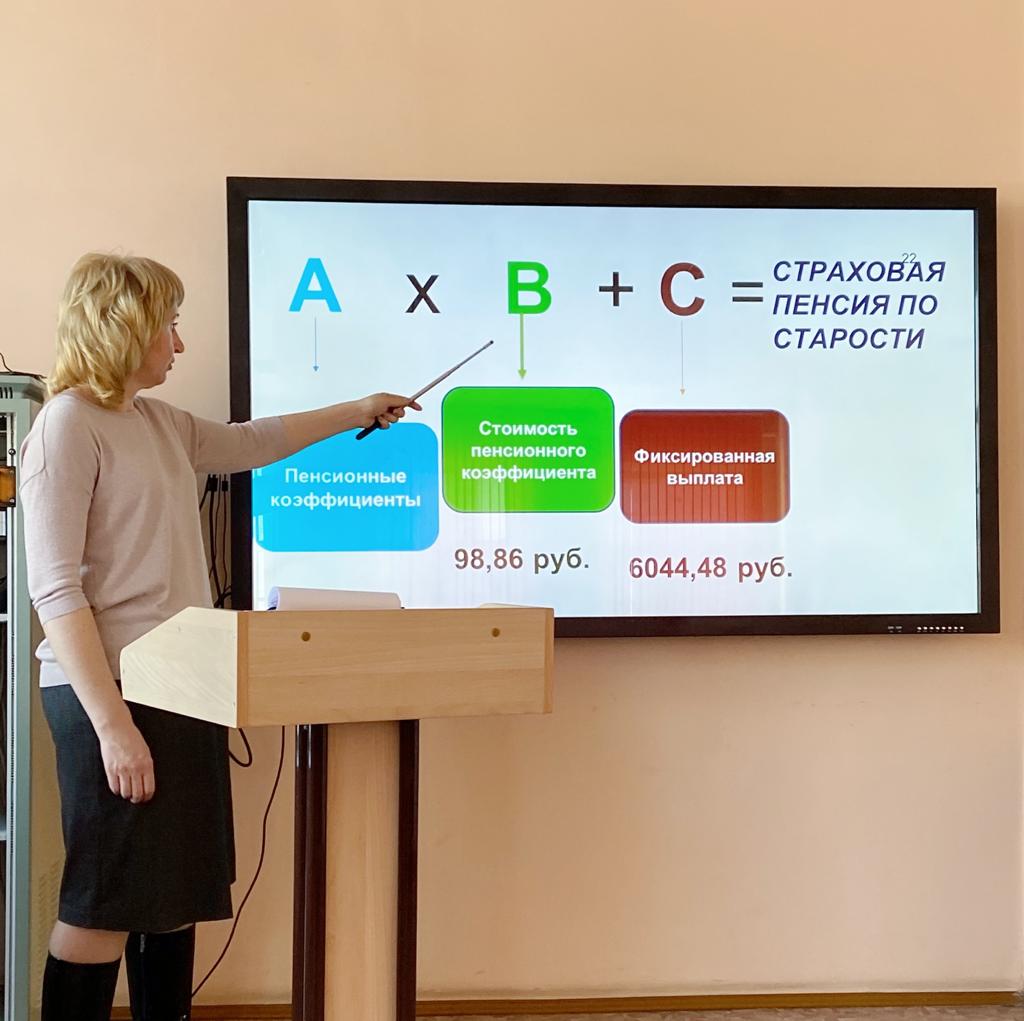 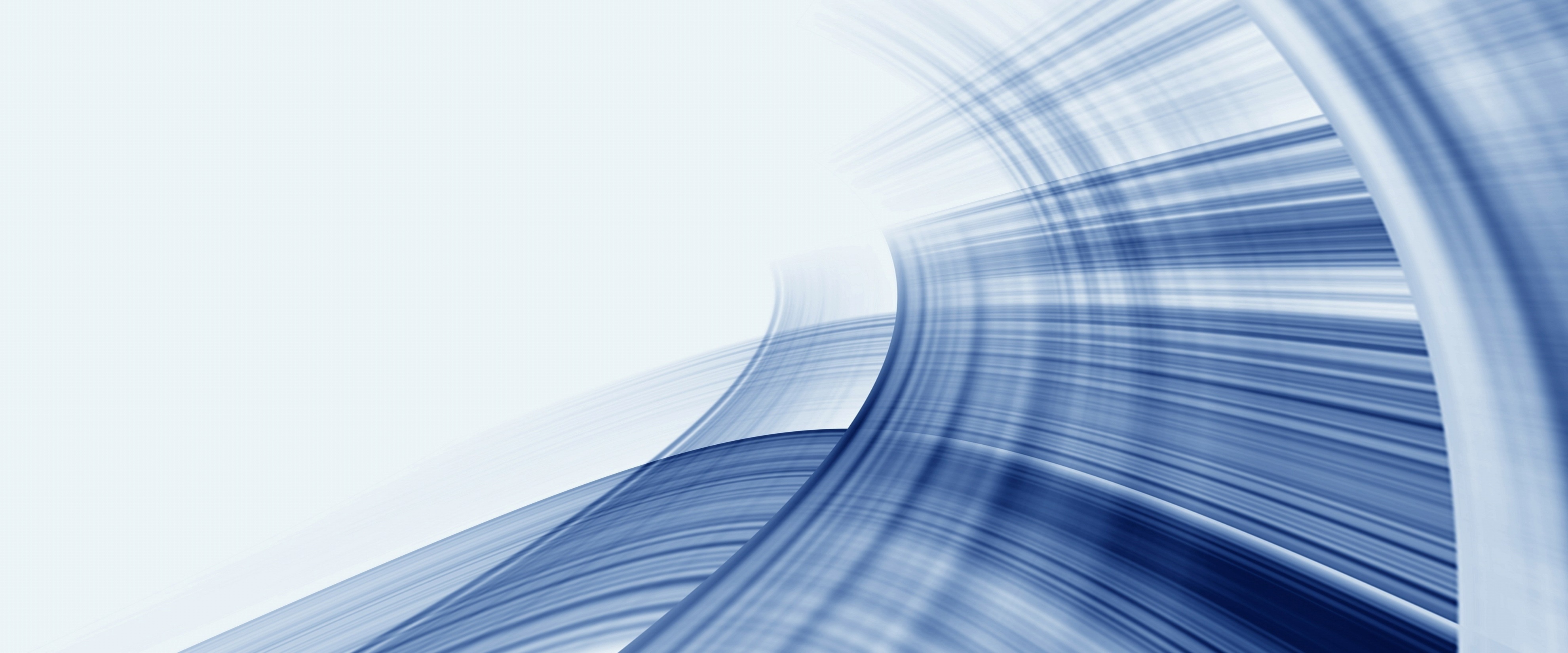 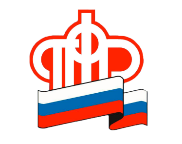 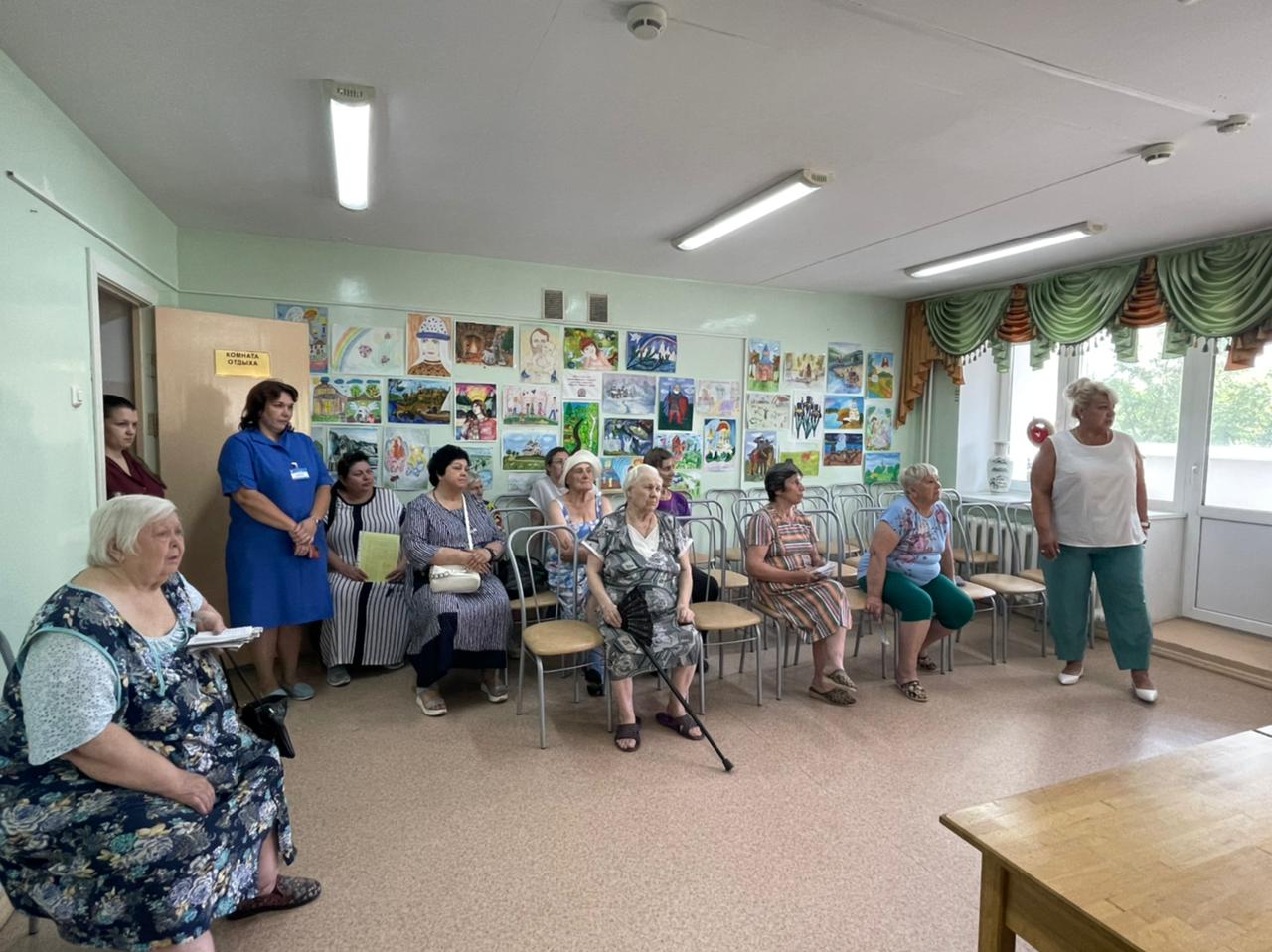 Стационарные учреждения
социального обслуживания
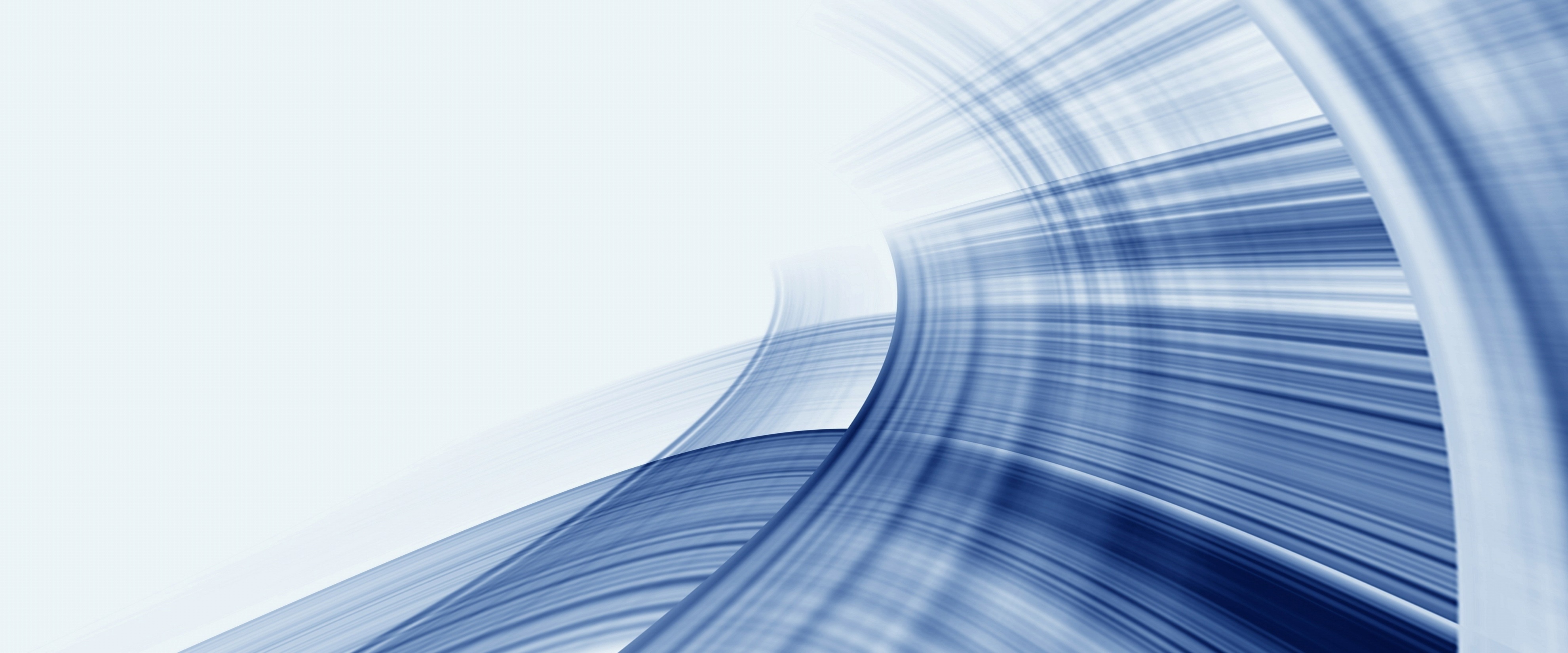 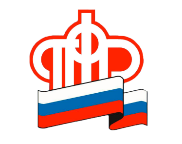 Это для общественных организаций
Общественные
организации
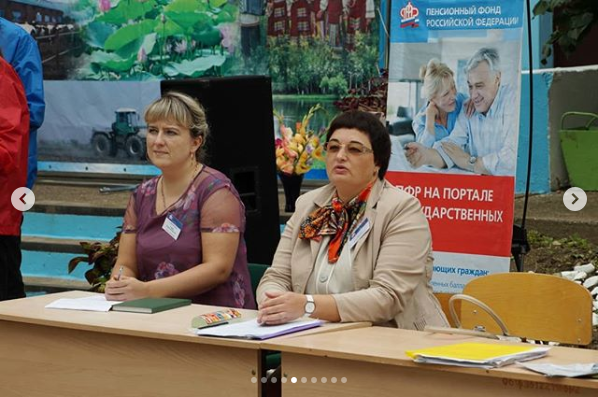 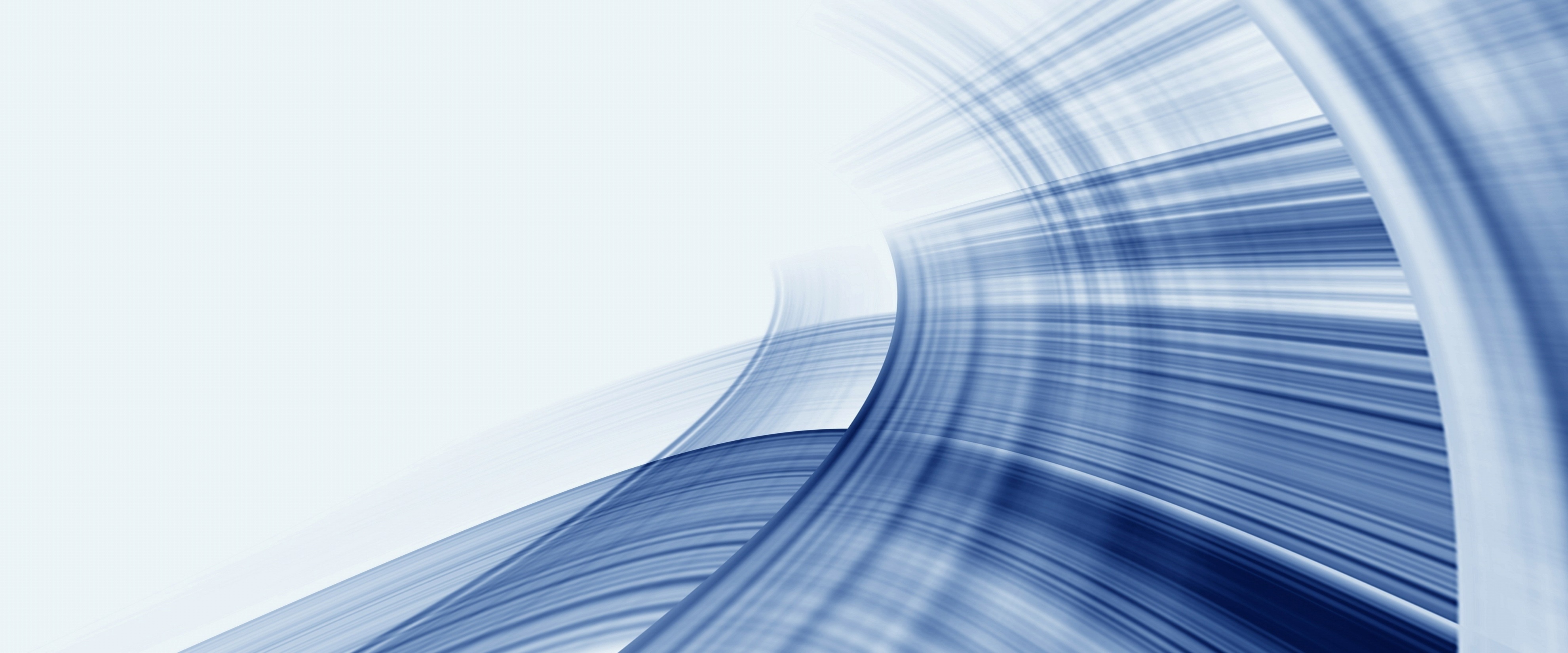 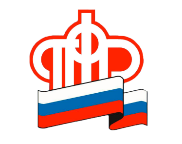 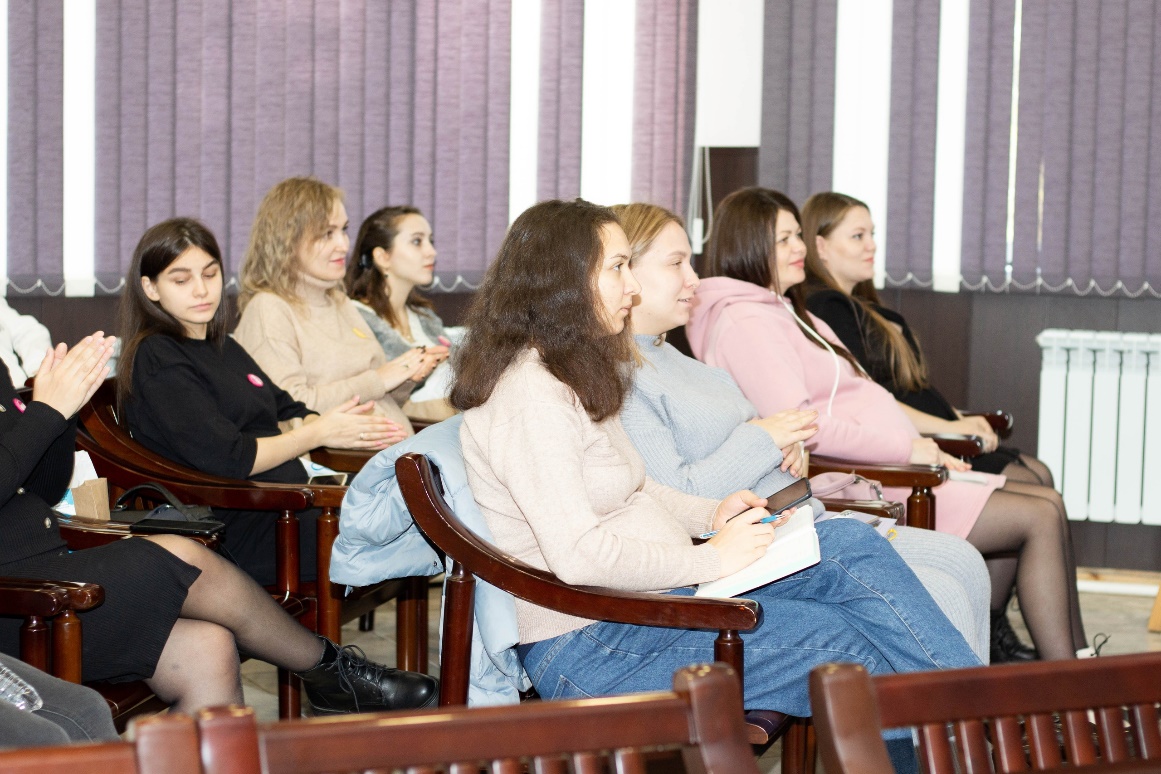 Женские консультации
Перинатальный центр
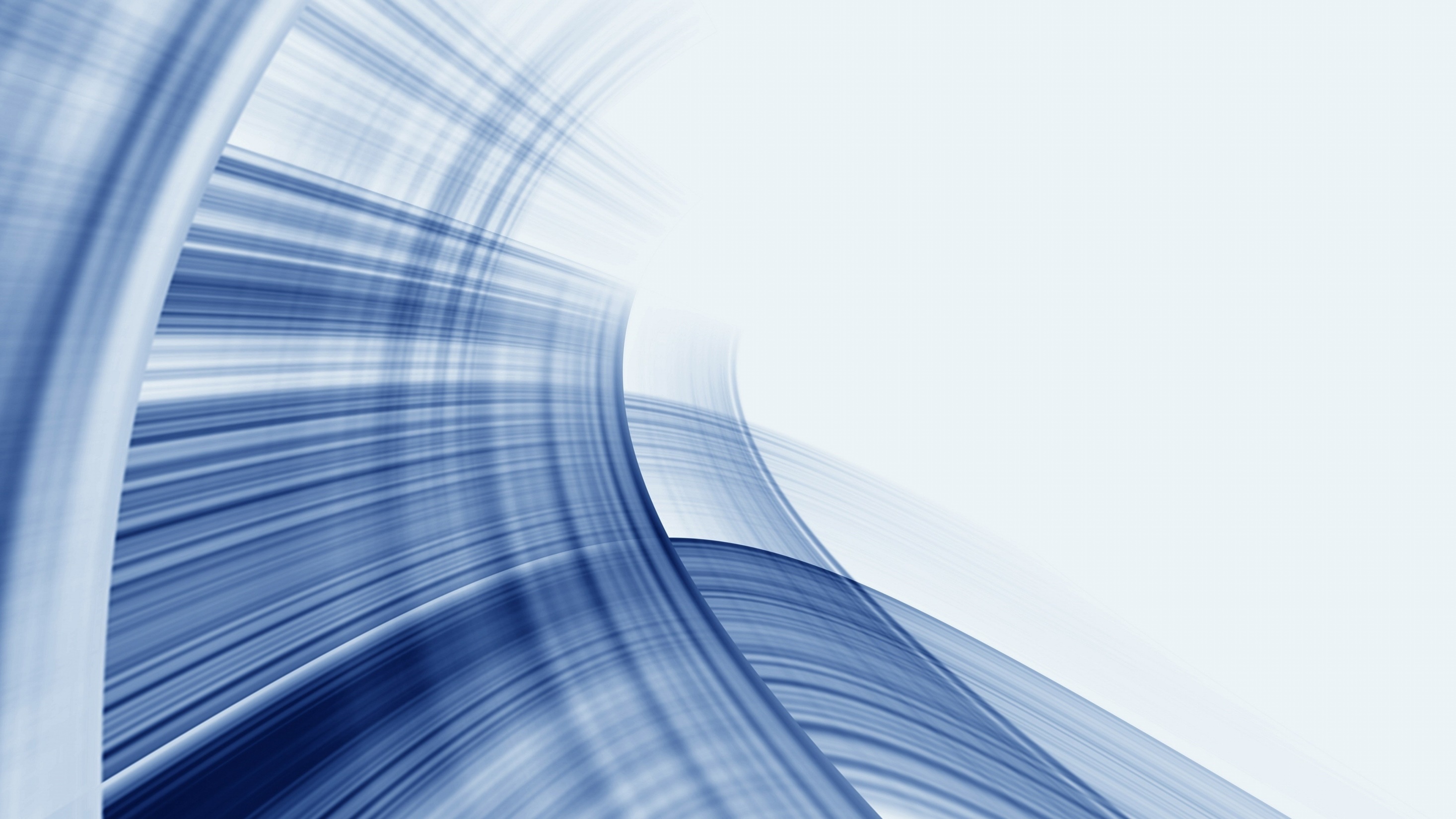 Ключевые тематики встреч
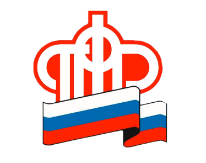 Основные положения пенсионной системы
Правила формирования пенсии
Возраст выхода на пенсию
Меры социальной поддержки граждан предпенсионного возраста
Заблаговременная работа по назначению пенсии
Индексация пенсий работающим пенсионерам 
Новости в пенсионном законодательстве
Правила получения мер государственной поддержки семей с детьми
Цифровые сервисы ПФР
Защита от мошенников
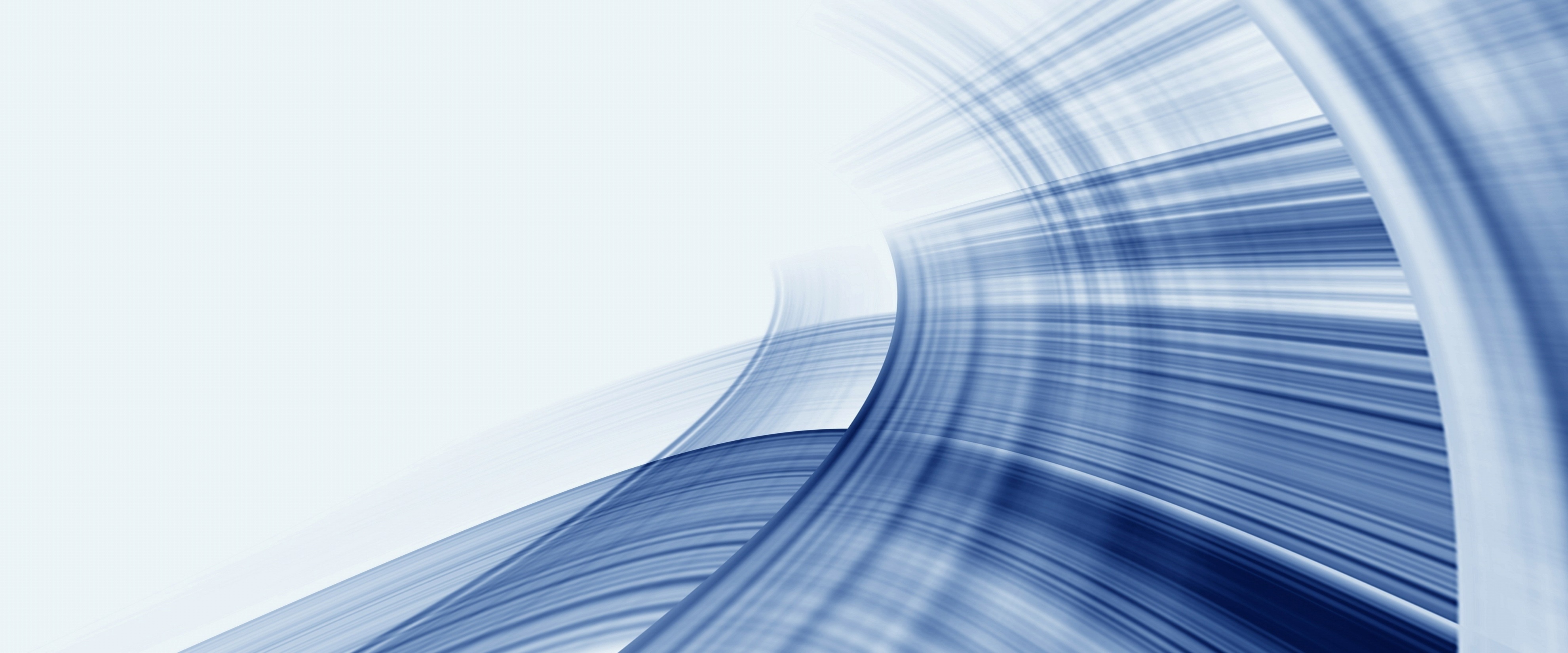 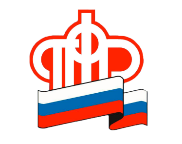 Грамотными не рождаются – 
грамотными становятся!